Chapter 5“Electrons in Atoms”
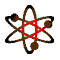 Section 5.1Models of the Atom
OBJECTIVES:
Identify the inadequacies in the Rutherford atomic model.
Identify the new proposal in the Bohr model of the atom.
Describe the energies and positions of electrons according to the quantum mechanical model.
Describe how the shapes of orbitals related to different sublevels differ.
Ernest Rutherford’s Model
Discovered dense positive piece at the center of the atom- “nucleus”
Electrons would surround and move around it, like planets around the sun
Atom is mostly empty space
It did not explain the chemical properties of the elements – a better description of the electron behavior was needed
Niels Bohr’s Model
Why don’t the electrons fall into the nucleus?
Move like planets around the sun.
In specific circular paths, or orbits, at different levels.
An amount of fixed energy separates one level from another.
The Bohr Model of the Atom
I pictured the electrons orbiting the nucleus much like planets orbiting the sun.
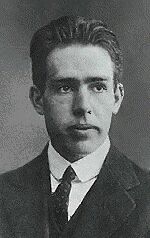 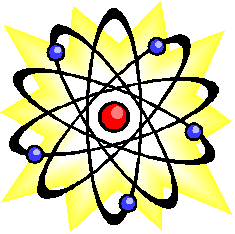 However, electrons are found in specific circular paths around the nucleus, and can jump from one level to another.
Niels Bohr
Bohr’s model
Energy level of an electron
analogous to the rungs of a ladder
The electron cannot exist between energy levels, just like you can’t stand between rungs on a ladder
A quantum of energy is the amount of energy required to move an electron from one energy level to another
The Quantum Mechanical Model
Energy is “quantized” - It comes in chunks.
A quantum is the amount of energy needed to move from one energy level to another.
Since the energy of an atom is never “in between” there must be a quantum leap in energy.
In 1926, Erwin Schrodinger derived an equation that described the energy and position of the electrons in an atom
Schrodinger’s Wave Equation
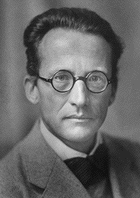 Equation for the  probability of a single electron being found along a single axis (x-axis)
Erwin Schrodinger
Erwin Schrodinger
The Quantum Mechanical Model
Things that are very small behave differently from things big enough to see.
The quantum mechanical model is a mathematical solution
It is not like anything you can see (like plum pudding!)
The Quantum Mechanical Model
Has energy levels for electrons.
Orbits are not circular.
It can only tell us the probability of finding an electron a certain distance from the nucleus.
The Quantum Mechanical Model
The atom is found inside a blurry “electron cloud”
An area where there is a chance of finding an electron.
Think of fan blades
Atomic Orbitals
Principal Quantum Number (n) = the energy level of the electron: 1, 2, 3, etc.
Within each energy level, the complex math of Schrodinger’s equation describes several shapes.
These are called atomic orbitals (coined by scientists in 1932) - regions where there is a high probability of finding an electron.
Sublevels- like theater seats arranged in sections: letters s, p, d, and f
Principal Quantum Number
Generally symbolized by “n”, it denotes the shell (energy level) in which the electron is located.
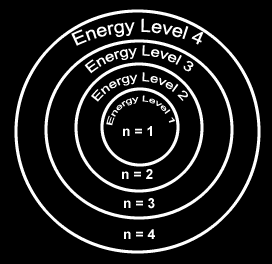 Maximum number of electrons that can fit in an energy level is:
2n2
How many e- in level 2?  3?
Summary
# of shapes (orbitals)
Maximum electrons
Starts at energy level
2
s
1
1
6
p
3
2
10
5
3
d
14
7
4
f
By Energy Level
First Energy Level
Has only s orbital
only 2 electrons
1s2
Second Energy Level
Has s and p orbitals available
2 in s, 6 in p
2s22p6
8 total electrons
By Energy Level
Third energy level
Has s, p, and d orbitals
2 in s, 6 in p, and 10 in d
3s23p63d10
18 total electrons
Fourth energy level
Has s, p, d, and f orbitals
2 in s, 6 in p, 10 in d, and 14 in f
4s24p64d104f14
32 total electrons
By Energy Level
Any more than the fourth and not all the orbitals will fill up.
You simply run out of electrons
The orbitals do not fill up in a neat order.
The energy levels overlap
Lowest energy fill first.
Section 5.2Electron Arrangement in Atoms
OBJECTIVES:
Describe how to write the electron configuration for an atom.
Explain why the actual electron configurations for some elements differ from those predicted by the Aufbau principle.
7p
6d
5f
7s
6p
5d
6s
4f
5p
4d
5s
4p
3d
4s
3p
Increasing energy
3s
2p
2s
1s
aufbau diagram - page 133
Aufbau is German for “building up”
Electron Configurations…
…are the way electrons are arranged in various orbitals around the nuclei of atoms.  Three rules tell us how:
Aufbau principle - electrons enter the lowest energy first.
This causes difficulties because of the overlap of orbitals of different energies – follow the diagram!
Pauli Exclusion Principle - at most 2 electrons per orbital - different spins
Pauli Exclusion Principle
No two electrons in an atom can have the same four quantum numbers.
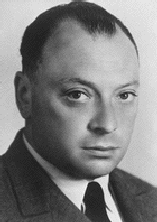 To show the different direction of spin, a pair in the same orbital is written as:
Wolfgang Pauli
Quantum Numbers
Each electron in an atom has a unique set of 4 quantum numbers which describe it.
Principal quantum number
Angular momentum quantum number
 Magnetic quantum number
 Spin quantum number
Electron Configurations
Hund’s Rule- When electrons occupy orbitals of equal energy, they don’t pair up until they have to.
Let’s write the electron configuration for Phosphorus 
We need to account for all 15 electrons in phosphorus
7p
6d
5f
7s
6p
5d
6s
4f
5p
4d
5s
4p
3d
4s
3p
Increasing energy
3s
2p
2s
1s
The first two electrons go into the 1s orbital
   Notice the opposite direction of the spins
only 13 more to go...
7p
6d
5f
7s
6p
5d
6s
4f
5p
4d
5s
4p
3d
4s
3p
Increasing energy
3s
2p
2s
1s
The next  electrons go into the 2s orbital
only 11 more...
7p
6d
5f
7s
6p
5d
6s
4f
5p
4d
5s
4p
3d
4s
3p
Increasing energy
3s
2p
2s
1s
The next  electrons go into the 2p orbital
only 5 more...
7p
6d
5f
7s
6p
5d
6s
4f
5p
4d
5s
4p
3d
4s
3p
Increasing energy
3s
2p
2s
1s
The next  electrons go into the 3s orbital
only 3 more...
7p
6d
5f
7s
6p
5d
6s
4f
5p
4d
5s
4p
3d
4s
3p
Increasing energy
3s
2p
2s
1s
The last three electrons go into the 3p orbitals.
   They each go into separate shapes (Hund’s)
3 unpaired electrons
       = 1s22s22p63s23p3
Orbital notation
Orbitals fill in an order
Lowest energy to higher energy.
Adding electrons can change the energy of the orbital.  Full orbitals are the absolute best situation.
However, half filled orbitals have a lower energy, and are next best
Makes them more stable.
Changes the filling order
Write the electron configurations for these elements:
Titanium - 22 electrons
1s22s22p63s23p64s23d2
Vanadium - 23 electrons
1s22s22p63s23p64s23d3
Chromium - 24 electrons
1s22s22p63s23p64s23d4  (expected)
But this is not what happens!!
Chromium is actually:
1s22s22p63s23p64s13d5
Why?
This gives us two half filled orbitals (the others are all still full)
Half full is slightly lower in energy.
The same principal applies to copper.
Copper’s electron configuration
Copper has 29 electrons so we expect:   1s22s22p63s23p64s23d9
But the actual configuration is:
1s22s22p63s23p64s13d10
This change gives one more filled orbital and one that is half filled.
Remember these exceptions: d4, d9
Irregular configurations of Cr and Cu
Chromium steals a 4s electron to make its 3d sublevel HALF FULL
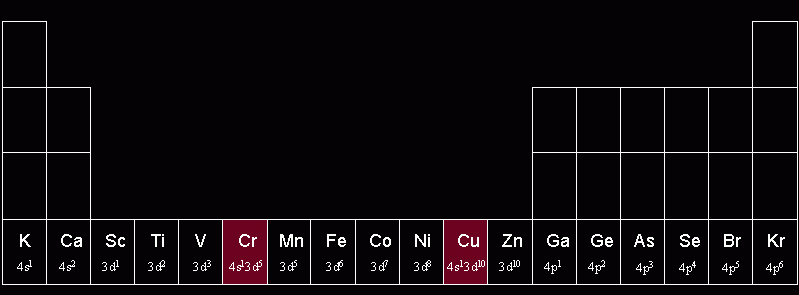 Copper steals a 4s electron to FILL its 3d sublevel
End of Chapter 5
Questions for Practice
5.1 Section Assessment, Page 132 #1 – 7
Practice Problems, Page 137#8, 9; 5.2 Section Assessment, Page 136 #10 – 13
Practice Problems, Page 140 #14, 15; 5.3 Section Assessment, Page 146 #16 - 20
Questions for Review
Page 149 – 152 #26, 27, 28, 29, 30, 31, 32, 33, 34, 35, 36, 37, 38, 39, 50, 51, 52, 53, 57, 59, 60, 61, 62, 64, 68, 70, 72, 77, 80, 81, 82, 83, 84, 90, 93
Additional worksheets or problems may be assigned.